Presenter information
This resource is intended as a flexible teaching and learning tool for both teacher and student use. It may be used with a whole class or for independent student learning. It contains information and suggestions for learning and discussion tasks in the ‘Notes’ section of each slide. 
It is our hope that you will use these slides in a way that best suits your purposes. As such, the slides are editable so that the content is flexible for you to adapt to your needs. If you do edit this presentation, please ensure content and photos from this resource remain with the appropriate credit to Caritas Australia and the photographers. 

Copyright Policy
Material within this resource comes from a variety of sources and authors, including Caritas staff volunteers, overseas partners and news organisations. This resource and the information, names, images, pictures, logos are provided "as is", without warranty. Any mistakes brought to the attention of Caritas Australia will be corrected as soon as possible.
To review the full Caritas Copyright Policy, please visit: Caritas Australia

Additional Resources:
Refugee Simulation
Refugee Pilgrimage 
Zafir CST Study Guide
Updated May 2020
Curriculum links
Curriculum links
Syria - refugeesResource for Schools
[Speaker Notes: Photo Credit L to R:  
Caritas provides bread daily, access to water, blankets and clothes, and hygiene items. Aleppo, Syria. Photo Credit: Patrick Nicholson, Caritas Internationalis, 2017. 

Al, born 1921 has returned to be close to his surviving family. He survives off the support he gets from Caritas and other aid agencies. Aleppo, Syria. Photo Credit: Patrick Nicholson, Caritas Internationalis, 2017. 

Caritas Turkey runs Child Friendly Centres in Hatay for Syrian children. The centres provide a space for the children to learn, play and express themselves. There is also a weekly arts class. Photo Credit. Patrick Nicholson, Caritas Internationalis. Syrian refugees in Turkey 2016.]
The Syrian crisis
The conflict in Syria is now the largest displacement crisis in the world since World War II. 
Over half of country’s pre-war population has been forcibly displaced.
An estimated 5.6 million people are seeking refuge.
Poverty rates for refugees exceed 80% in some countries.
These triplets go to a Caritas centre in Aleppo where they receive education support. 
Photo credit: Patrick Nicholson, Caritas Internationalis.
[Speaker Notes: The conflict in Syria still continues to drive the largest refugee crisis in the world – there are over 5.6 million Syrian refugees registered, with over 2.6 million being children, in a region faced with deepening economic, social and development challenges. Refugee families have become increasingly vulnerable with each passing year of displacement: poverty rates exceed 80 per cent in some host countries; some 35 per cent of Syrian refugee children are out-of-school; and early marriage and forced child labour are compounded by lack of livelihoods.

Source: https://data2.unhcr.org/en/documents/download/63395
https://data2.unhcr.org/en/situations/syria#_ga=2.269240754.2123016413.1589172420-358399545.1589172420
https://www.unhcr.org/en-au/syria-emergency.html]
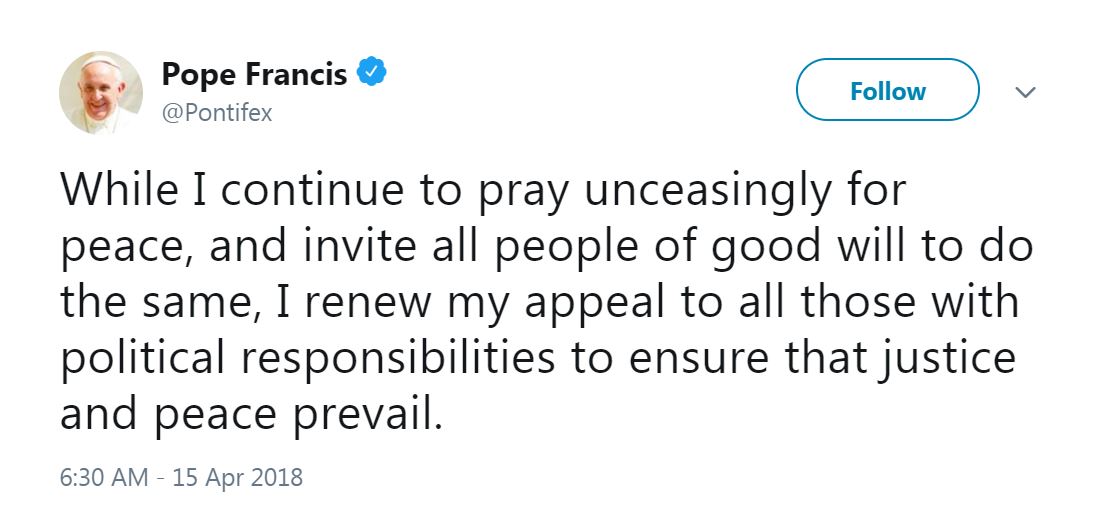 What is happening in Syria?
The conflict in syria
March 15, 2020 marked the start of the 10th year of conflict in Syria.

Just over nine years ago, a peaceful uprising against the President of Syria descended into a full-scale civil war.
Conflict-affected families in Aleppo rebuild their lives and their communities. 
Photo Credit: Alexandra Wey, Caritas Switzerland, 2018.
THE CONFLICT IN SYRIA
In 2011, a group of young people in Deraa wrote anti-government graffiti on a wall, were arrested and were reportedly tortured by the government.

This was one of the starting points of the conflict.
A photo of a suburb in Aleppo,Syria, March 2018. 
Photo Credit:  Alexandra Wey, Caritas Switzerland.
[Speaker Notes: Watch Behind the News, 19 June 2012 for more background information on the Syrian conflict.

Discuss: Can you think of other, similar protests happening in the Middle East? 
What do these conflicts have in common?]
“With the continuation of the conflict, millions of children are deprived of the right to education and, consequently, they see the horizon of their future becoming obscured. Do not miss your commitment in this vital area.”
- Pope Francis
[Speaker Notes: Address Of His Holiness Pope Francis To Participants Of The Meeting Organized By The Pontifical Council “Cor Unum” On The Iraqi-Syrian Humanitarian Crisis
Consistory Hall Thursday, 17 September 2015
https://w2.vatican.va/content/francesco/en/speeches/2015/september/documents/papa-francesco_20150917_cor-unum.html]
Where are the refugees?
The size of the crisis
Syria’s pre war population of 22.4 million people is quite  similar to Australia.
However Syria is 41 times smaller than Australia or about 80% of the size of Victoria.
Picture credit: Google Maps.
[Speaker Notes: Source: http://www.mylifeelsewhere.com/country-size-comparison/syria/australia]
There are now more than 5.6 million refugees and 6.6 million internally displaced people.
Many Syrian refugees are living in camps like this one in Turkey.
Photo credit: Patrick Nicholson, Caritas Internationalis.
.
[Speaker Notes: Teachers Notes: 
A refugee is someone who has crossed a border, but there are also many Internally Displaced People who have been forced from their homes and are still in Syria. All of these people have crossed the border since 2011. 

Putting this in an Australian context: Imagine..  every person in Victoria feeling to another state and every person in Queensland and most of South Australia fleeing to New Zealand, PNG and Indonesia. 

These numbers relate to registered Syrian Refugees
Source: https://www.unhcr.org/en-au/syria-emergency.html
Updated 15 May 2020. 

http://www.abs.gov.au/AUSSTATS/abs@.nsf/mf/3101.0
Population Figures September 2017:
WA  2 5847 100 
SA   1 726 900
TAS  522 000]
Where are the refugees?
5.6 million registered Syrian refugees:
Photo Credit: Google Maps.
[Speaker Notes: These numbers are the numbers of people who have registered with UNHCR. Actual refugee numbers may be much higher. Many are living with relatives or friends and are not registered.
https://data2.unhcr.org/en/situations/syria#_ga=2.269240754.2123016413.1589172420-358399545.1589172420

A refugee is someone who has crossed a border, but there are also many Internally Displaced People who have been forced from their homes and are still in Syria.

All of these people have crossed the border since 2011. 

Source: https://data2.unhcr.org/en/situations/Syria as of May 2020.

Lebanon and Jordan host the largest numbers of registered refugees per capita in the world. In Lebanon, one in six people is a refugee, while one in 14 is a refugee in Jordan. Meanwhile, Turkey continues to host the largest number of refugees in the world. Iraq and Egypt continue to host large numbers of Syrian refugees along with refugees from many other countries.

Source: https://www.weforum.org/agenda/2019/03/mena-countries-in-the-middle-east-have-the-highest-proportion-of-refugees-in-the-world/]
“Behind these statistics are people, each of them with a name, a face, a story and an inalienable dignity which is theirs as a child of God.”
-Pope Francis 
2015
[Speaker Notes: Source: https://w2.vatican.va/content/francesco/en/speeches/2015/november/documents/papa-francesco_20151114_jesuit-refugee-service.html]
Syrian children
There are about 2.6 million Syrian refugee children in the region. 

Of the estimated 1.2 million Syrians in Jordan, 35.5% are children between the ages of 5 and 17 years.
These boys live with their mother in Aleppo, Syria. Their father and two brothers were killed in the war, and one sibling is missing.
Photo Credit: Alexandra Wey, Caritas Switzerland.
[Speaker Notes: More than half of all Syrian refugees are children. CRS is concerned about the potential for a “lost generation”—children deprived of the education and skills needed to one-day re-build Syria. There are about 2.5 million Syrian refugee children in the region (UNICEF number). Most of these children have been out of school for several years. Without significant support, there is risk of these children becoming a “lost generation” who have no skills or training to contribute to their communities. 

JRP 2017-2019, available on Jordan Response Platform for the Syria Crisis http://www.jrpsc.org/ 
Estimated 78.6% of refugees registered with UNHCR.]
Where are the refugees?
Lebanon
A population of 4.4 million, roughly the size and area of Sydney. 
One in six people in Lebanon are refugees.
Lebanon hosts the highest number of registered refugees per capita in the world.
Syrian refugee children in Bekka Valley, Lebanon.
Photo Credit: Caritas Internationalis.
[Speaker Notes: Lebanon and Jordan host the largest numbers of registered refugees per capita in the world. In Lebanon, one in six people is a refugee, while one in 14 is a refugee in Jordan. Meanwhile, Turkey continues to host the largest number of refugees in the world. Iraq and Egypt continue to host large numbers of Syrian refugees along with refugees from many other countries.
Source: https://www.weforum.org/agenda/2019/03/mena-countries-in-the-middle-east-have-the-highest-proportion-of-refugees-in-the-world/]
Where are the refugees?
Jordan
Approximately 98 000 of the 1.3 Million Syrian refugees are enrolled in formal education
A year or more out of school can translate into significant future loss of opportunity for refugee children.
Bayan and her friends, ready for the Caritas Education Program’s class to begin.  Students receive vital assistance to help them catch up and adapt to the Jordanian curriculum. Photo credit: Richard Wainwright.
[Speaker Notes: Source: 
https://data2.unhcr.org/en/documents/download/73116
http://data.unhcr.org/syrianrefugees/download.php?id=11806]
“In this ocean of pain, I urge you to give special attention to the material and spiritual needs of the weakest and most defenseless: I think particularly of the families, the elderly, the sick and the children…”
- Pope Francis
[Speaker Notes: Address Of His Holiness Pope Francis To Participants Of The Meeting Organized By The Pontifical Council “Cor Unum” On The Iraqi-Syrian Humanitarian Crisis
Consistory Hall Thursday, 17 September 2015
https://w2.vatican.va/content/francesco/en/speeches/2015/september/documents/papa-francesco_20150917_cor-unum.html]
How has the world responded?
The international response
The United Nations has implemented a Regional Refugee Resilience Plan (3RP) to support Syrian refugees. 

In 2019 they requested: $5.39 billion US, which included both a refugee and resilience component.  By the end of 2019 they had received: $3.07 billion which was only 57% of what was needed.

In 2020 the requested funding is $5.5 billion US.

The funding assists refugee families to meet their basic needs as well as offering support to host communities.
[Speaker Notes: Source: https://data2.unhcr.org/en/documents/download/73116

In 2020, the United Nations and NGO Partners are appealing for USD5.5 billion to support ongoing national efforts to respond to the Syrian refugee situation, including addressing immediate protection and basic needs as well as resilience activities for refugees.

The primary burden for the refugee situation continues to fall primarily on the neighbouring countries in the region. Lebanon and Jordan host the largest numbers of registered refugees per capita in the world. In Lebanon, one in six people is a refugee, while one in 15 is a refugee in Jordan. Meanwhile, Turkey continues to host the largest number of refugees in the world. Iraq and Egypt continue to host large numbers of Syrian refugees along with refugees from many other countries. 

The living situation for Syrian refugees across the region continues to be extremely challenging. Many of the refugees have now been in the host country for four or more years and struggle to make ends meet. While the vast majority of Syrian refugees continue to be geographically integrated with host communities in urban, peri-urban and rural areas, they are increasingly vulnerable and face extremely high rates of poverty.
Source:https://data2.unhcr.org/en/documents/download/73116

Australia’s commitment: 
In the 2016- 2017 budget the Prime Minister pledged to provide a further $220 million over the next three years to address the humanitarian and longer-term resilience needs in Syria and neighbouring countries hosting large numbers of refugees. Australia’s humanitarian response to the Syrian crisis amounts to $433 million since 2011.
Source:https://www.dfat.gov.au/geo/syria/Pages/syria-humanitarian-response]
Selected Regional Sector Achievements Mid 2019
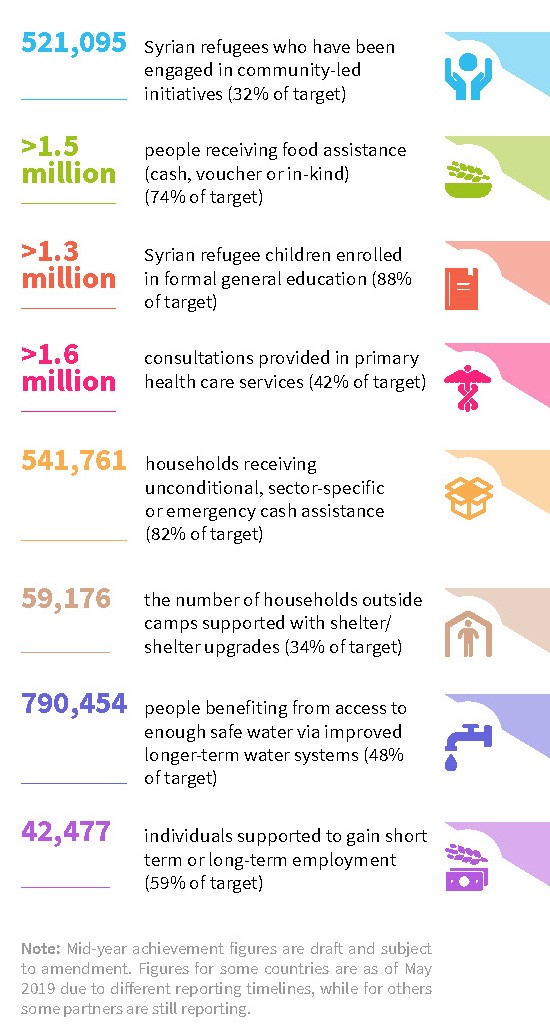 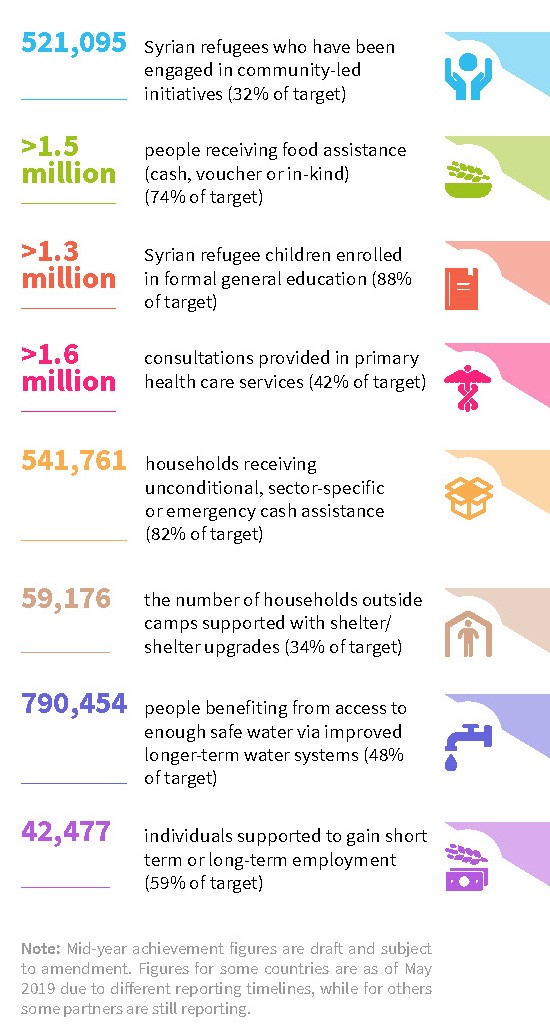 Source: 3PR Mid-Year Progress Report 2019
Note from publication: Midyear figures are draft and subject to amendment. Figures for some countries are as of May2019 due to different reporting timelines, while for others some partners are still reporting.
[Speaker Notes: Source: https://data2.unhcr.org/en/documents/details/70765

Some key achievements in 2019 from the 3RP (Regional Refugee Resilience Plan).]
Caritas Australia’s response
Emergency response
Caritas programs have focused on emergency assistance, providing:
food, 
water, 
sanitation and hygiene,
shelter, 
and non-food items (such as blankets, clothing, hygiene kits and heaters).

In addition, we support programs which meet longer term needs, by offering psychosocial support, healthcare, educational and social services, including protection to vulnerable refugees.
[Speaker Notes: Examples of programs:
We are continuing to support programming that supports vulnerable Syrian and Lebanese women who are survivors of gender-based violence. The program provides safe shelters, health and education, skills development and livelihood opportunities, legal support and trauma counselling. This program is funded through the Australian Government’s Humanitarian Partnership Agreement (HPA).

In Gaza, Caritas Australia is working with our partner agency Catholic Relief Services to increase the resilience of households vulnerable to chronic shocks as well as providing much needed humanitarian food and non-food items. 

In Lebanon, we supported the Syrian Resiliency Project, which helped more than 7,700 Syrian refugees, including conflict-affected children traumatised by the crisis. The program uses puppetry films and puppet-based activities.  

An innovative program in Lebanon and Syria, supported by Caritas Australia, and delivered by the Caritas network in partnership with No Strings International, is using puppets and film to build hope and turn the lives of children around.

When Melhem was 12 he was forced to leave his home in Syria with his father, Hassan and six siblings.

Today, Melhem, who is recovering from a recent injury, sleeps in a temporary dwelling with his family in the Bekaa Valley, Lebanon. During the day, he attends the education centre established by the Good Shepherd Sisters.
Throughout the crisis, millions of families like Melhem’s, both within Syria and those seeking refuge in neighbouring countries, have struggled to meet their daily needs of food and shelter. They have also found it hard to get education and psychosocial support.

In 2014 however, Melhem had the chance to attend a month-long summer camp and to take part in a program that uses puppets, films and activities to help heal children of the psychosocial trauma associated with the Syrian crisis.

The two puppet films – Out of the Shadows and Red Top, Blue Top – were created in partnership with No Strings International and Catholic Relief Services (CRS). They feature puppet characters that children can identify with and have been produced in relevant languages.
Through the films and puppet theatre, Syrian children learn to cope with their traumatic experiences in positive ways. The children also get to make their own puppets.

Melhem really enjoyed making a yellow Sponge Bob puppet, as well as the chance to make new friends. He said the experience made him have more “love and compassion” for others.
“I used to only have two good friends and now I have 20,” he says.
“I really liked the Blue Top, Red Top film the best because it was funny. My favourite character was Wisam, who was one of the leaders. He and his friend had a fight and then made peace.”

Caritas Australia’s Manager of Humanitarian Emergencies, Melville Fernandez says the program is now training more counsellors and teachers to ensure that it reaches thousands of children.
“Many of these children have witnessed violence, or may have had to run from various bombardments. They might have even experienced the death or disappearance of a close family member.
“Because of these traumatic experiences, many of the children continue to experience nightmares, difficulty sleeping, fear of sudden or loud noises and social withdrawal.
“The puppets help deal with this trauma and allow the children to play, to sing and dance, and to have hope for the future.”]
“I ask for the provision of humanitarian aid for the displaced and refugees, and Syrians who have lost their homes, showing in the first place the good of each human person and guarding their dignity.”
- Pope Francis
[Speaker Notes: Address Of Holy Father Francis To Participants In The Meeting Coordinating The Activities Carried Out By The Catholic Charitable Organizations Working In Syria And Neighbouring Countries Promoted By The Pontifical Council "Cor Unum"
Hall of the Domus Sanctae MarthaeWednesday, 5 June 2013
 https://w2.vatican.va/content/francesco/en/speeches/2013/june/documents/papa-francesco_20130605_corunum-siria.html]
Education program
Caritas Australia in partnership with Caritas Jordan, delivered educational support services. Weekend classes provided students already enrolled in public schools with extra tuition to keep up with the curriculum. 

“There are 8000 refugee students who studied in our 25 schools,” said Abeer, Caritas Education and Protection Co-ordinator. “The school brought them back to a normal life, as they start to dream again.”
Bayan and her friends enjoying their break with food provided by the Caritas Education Program.
Photo Credit: Richard Wainwright.
[Speaker Notes: Caritas Jordan, in partnership with Caritas Australia, provided educational support services for Syrian children in parish schools across Jordan to address these challenges. 4-5 year old children were able to attend kindergarten classes, which prepared them for formal school when they are ready to enter 1st grade, making sure that they did not fall behind if the quality and quantity of education they receive in public school was not adequate. 

Additionally, Caritas Jordan supported children who were already enrolled in public school with extra tutoring on the weekends. This helped them to stay at pace with the curriculum, in spite of the reduced curricular hours, and decreased risk of drop-out. All educational support services included uniforms and school supplies, transportation and healthy snacks to ensure that there were no barriers for children who wanted to attend.]
Bayan’s story
Bayan is one student who benefitted from this program and has her eyes set on a career as an ophthalmologist. Bayan’s story was featured during Project Compassion 2018. Click here to watch her video.  

The Syrian conflict turned Bayan’s life upside down. “I do not recall anything before the war broke out, as I was very young,” says Bayan. “I only recall missile attacks. We used to think we were already dead, with each bomb that was dropped.”
Bayan doing her homework. She is a highly motivated student with hopes of becoming an ophthalmologist.
Photo Credit: Richard Wainwright.
[Speaker Notes: Bayan’s story was featured in Project Compassion 2018. To watch a film about her story or to access an interactive workbook with additional resources visit: https://www.thinglink.com/scene/976327681412956163]
Bayan’s story
Forced to evacuate for Jordan on foot, Bayan and her family have begun new lives. The trauma of her experience has exposed Bayan to many challenges. 

Through academic support provided by Caritas Jordan and its partners, Caritas Jordan and Catholic Relief Services, she is moving forward with her education and her future, once again.
Bayan values her education and support she receives while attending Saturday classes run by the Caritas Education Program. Photo Credit: Richard Wainwright.
[Speaker Notes: Bayan’s story was featured in Project Compassion 2018. To watch a film about her story or to access an interactive workbook with additional resources visit: https://www.thinglink.com/scene/976327681412956163]
Bayan’s story
Bayan’s mother says school changed Bayan’s psychological state, giving her a sense of tranquillity. 

“I would not be able to read and write,” says Bayan. “I would feel lost, as if I knew nothing about the world. School has the power to lift us up, so we can reach our goals and learn quickly.”
Bayan and her friends playing during their break, while attending the Caritas Education Program.
Photo Credit: Richard Wainwright.
[Speaker Notes: Bayan’s story was featured in Project Compassion 2018. To watch a film about her story or to access an interactive workbook with additional resources visit: https://www.thinglink.com/scene/976327681412956163]
“Children and young people, the hope of the future, are deprived of basic rights: to grow up in the serenity of the family, to be looked after and cared for, to play and study...”
- Pope Francis
[Speaker Notes: Address Of His Holiness Pope Francis To Participants Of The Meeting Organized By The Pontifical Council “Cor Unum” On The Iraqi-Syrian Humanitarian Crisis
Consistory Hall Thursday, 17 September 2015
https://w2.vatican.va/content/francesco/en/speeches/2015/september/documents/papa-francesco_20150917_cor-unum.html]
reflect
The video clip for ‘Oh Canada’ includes drawings by children in a Caritas program in Damascus, Syria.

The Caritas program tries to create a space where the children can express their feelings and emotions through trauma healing activities, such as games, handicrafts and drawing.
For one activity, the children were asked to draw their fears. Every one of the drawings was about war.
Drawings by children in Damascus.
[Speaker Notes: The video clip for Missy Higgin’s song ‘Oh Canada’ includes drawings by children in a Caritas program in Damascus, Syria.

Australian musician Missy Higgins’s song, titled ‘Oh Canada', is about 3 year old Syrian refugee Alan (originally reported as Aylan) Kurdi and his family's plight for sanctuary. 

Alan’s story reminds us of the link between our efforts to provide relief to Syrian refugees in neighbouring countries and our policies towards refugees and asylum seekers in Australia.  It is important that we in Australia play our part in global responses in both parts of this story. Missy Higgins was compelled to write the song after seeing the haunting images last year of Alan lying lifeless on a beach in turkey.  Alan's family, like millions of others, was fleeing the conflict in Syria.]
ACT
Mary, Joseph and Jesus sought refuge in a neighbouring country as their home was no longer safe. They fled to Egypt to escape the violence of Herod where they remained for years until it was safe to return. 

What does this story teach us about how to respond?

What can you do personally to respond to the current crisis?

Donations to the Middle East Emergency Appeal enable us to respond quickly to help people who have been forced to flee for their safety, who have lost loved ones, and who will bear the scars of conflict long after it is over. Find out more here.
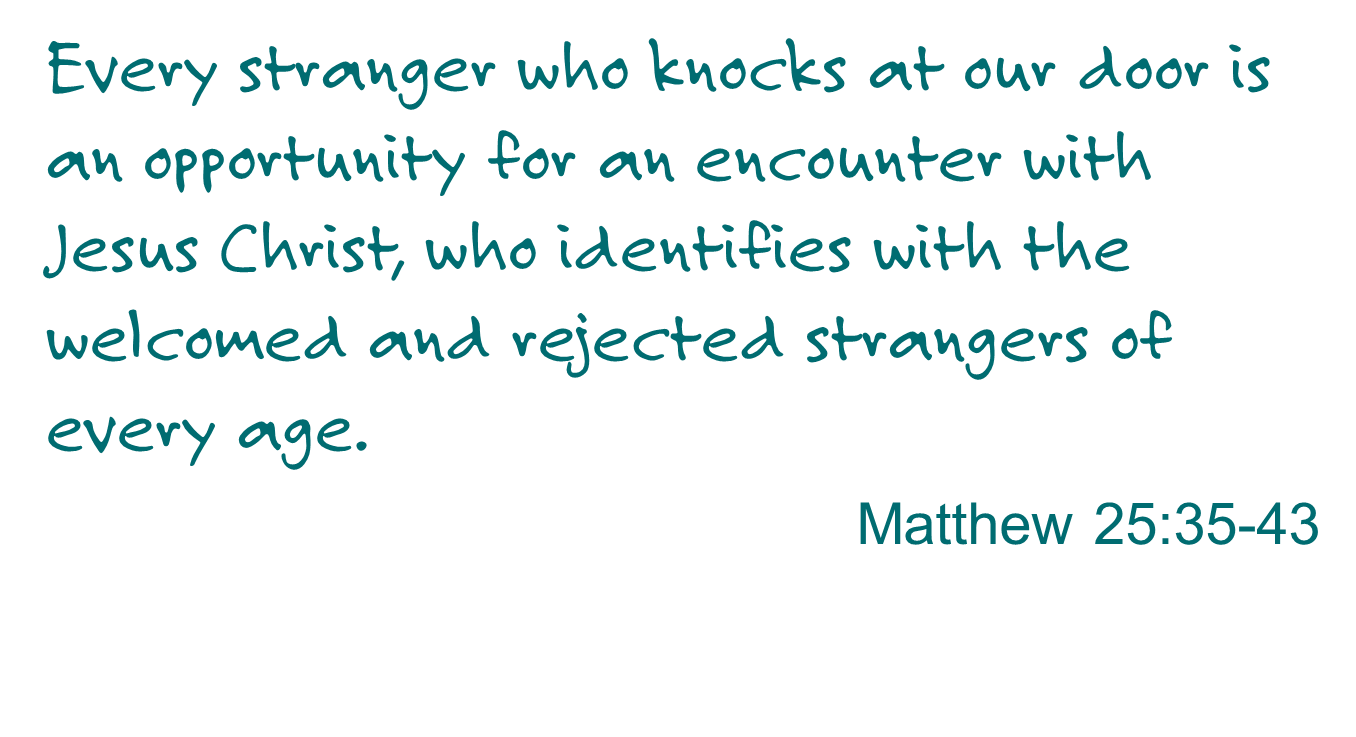 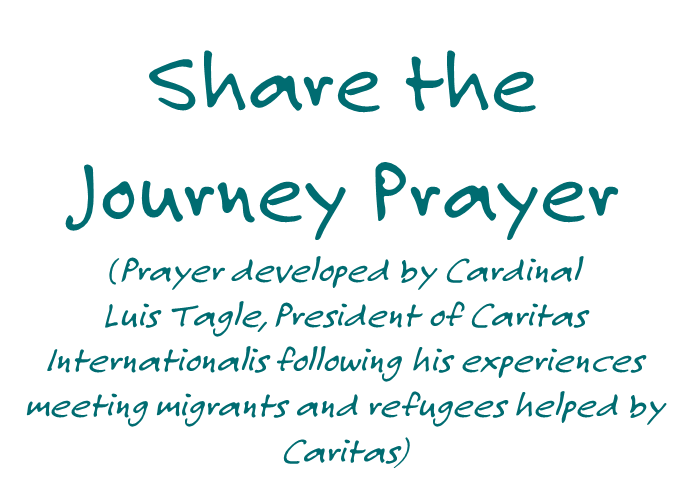 [Speaker Notes: This prayer was written for a previous Caritas Internationalis campaign called Share the Journey.  The prayer is as relevant today as it was when it was written.
Campaign prayer 
Have mercy on me, God most high.
In my fear and loneliness, be my refuge.
Far from my homeland, I feel lost.
My heart is stirred by thoughts of the family I left behind.
O God, hear their cries and come to their help!
Calm the storms 
of anxiety and doubt raging within me.
Go before me and guide my steps among a people I do not know.
May their kindness and compassion assure me that You are there to 
welcome me.
Prayer developed by Cardinal Luis Tagle, President of Caritas Internationalis following his experiences meeting migrants and refugees helped by Caritas]
Have mercy on me, God most high.
Photo credit: Caritas Internationalis
[Speaker Notes: Refugees from Burma attending school in Thailand. 
Photo credit: Caritas Internationalis]
In my fear and loneliness, be my refuge.
Photo credit: Joseph Mirgichan / Caritas Australia
[Speaker Notes: North Kenya drought
Photo credit: Joseph Mirgichan / Caritas Australia]
Far from my homeland,    I feel lost.
Photo credit: Caritas Internationalis
[Speaker Notes: Rhoningya 
Photo credit: Caritas Internationalis]
My heart is stirred by thoughts of the family I left behind.
Photo credit: François Therrin
[Speaker Notes: Niger
Photo credit: François Therrin]
O God, hear their cries and come to their help!
Photo credit: Catholic Relief Services
[Speaker Notes: Syrian refugees
Photo credit: Catholic Relief Services]
Calm the storms of anxiety and doubt raging within me.
Photo credit: Oliver White/ Caritas Australia
[Speaker Notes: Thai Burma border
Photo credit: Oliver White/ Caritas Australia]
Go before me and guide my steps among a people I do not know.
Photo credit: Caritas Internationalis
[Speaker Notes: Shereen a mother of three holds her 2 month old daughter in an IDP camp outside Erbil Iraq on December 4  2014.

Photo Credit: Caritas Internationalis.]
May their kindness and compassion assure me that you are there to welcome me.
Amen
Photo credit: Richard Wainwright/ Caritas Australia
[Speaker Notes: Bayan, a Syrian refugee living in Jordan. 
Photo credit: Caritas Internationalis]